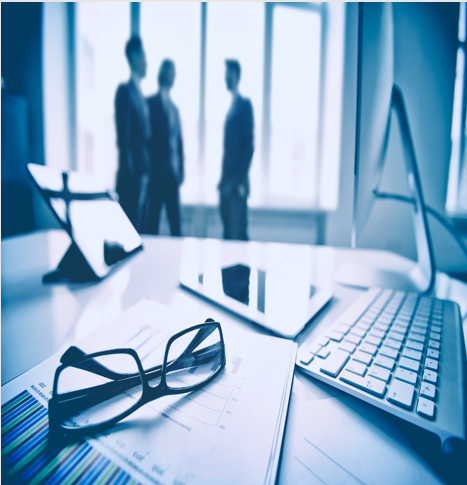 pesquisa
Perfil
da
ME
EPP
e da
pesquisa quantitativa
julho - 2017
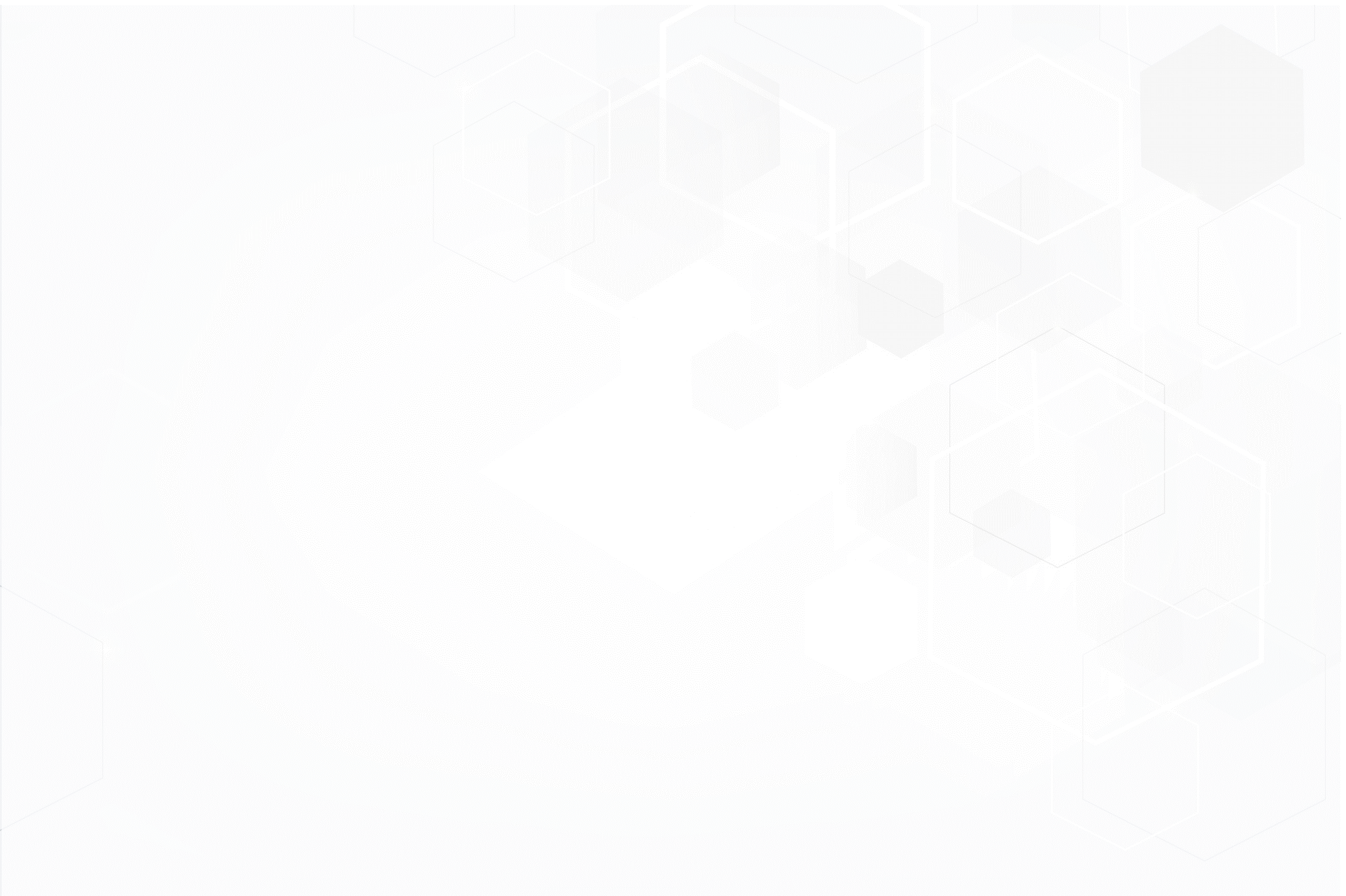 levantar as principais características do empresários donos de Microempresas (ME)
 e de Empresas de Pequeno Porte (EPP)
objetivo
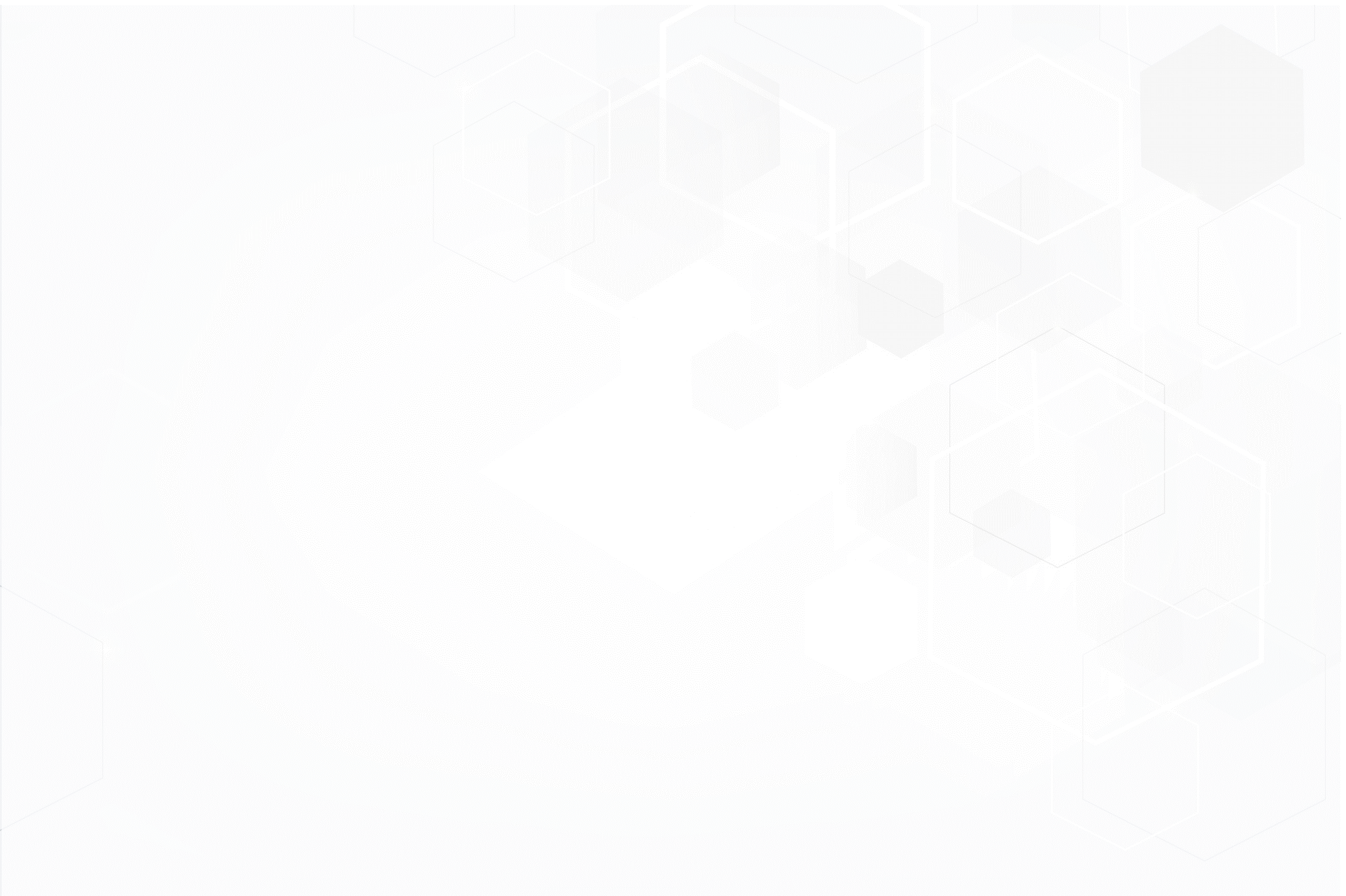 metodologia
10.284 entrevistas
aplicação de um questionário único (perguntas fechadas e abertas) a uma amostra de empreendedores
pesquisa realizada via CATI (telefone)
listagem com os nomes dos participantes fornecida pelo SEBRAE
entrevistas realizadas entre os dias 18/04 e 03/07/2017
margem de erro +/- 1%
o critério de ponderação teve como base o universo de empresas por UF, porte e regime tributário
todo o estudo obedeceu aos códigos de ética da:
ABEP, da ESOMAR e à norma ABNT NBR ISO 20.252:2012
entrevistas
entrevistas
resultados
situação atual da empresa
x
84%
16%
estão em atividade
não estão em atividade
1 em cada 6 empreendedores entrevistados não está com a empresa em atividade, sendo o motivo, em mais de 90% dos casos, devido ao encerramento da operação, e os demais por ainda não terem iniciado o trabalho  (p1)
os resultados por porte apontam ser a incidência de empresas que não estão mais em atividade praticamente duas vezes maior juntos às MEs (17%) em comparação com as EPPs (9%)
+ informações
6
6
P1 Atualmente sua empresa está em atividade, operando normalmente? (EST-RU)
situação atual da empresa
16% não estão em atividade
84% estão em atividade
P1 Atualmente sua empresa está em atividade, operando normalmente? (EST-RU)
situação atual da empresa
em atividade
base:
ME
EPP
cliente Sebrae
não cliente Sebrae
optante Simples
não optante
o relacionamento com o Sebrae se constitui em um aspecto relevante, uma vez que os ‘clientes’ que encerraram as atividades (~9%) representam quase a metade daqueles sem vínculo com a instituição (~18%) (p1)
o regime tributário é outra variável importante, dado que entre os ‘optantes pelo Simples’ o percentual de empresas que encerraram as atividades corresponde a 13%, enquanto que para os ‘não optantes’ monta a 21%
+ informações
P1 Atualmente sua empresa está em atividade, operando normalmente? (EST-RU)
situação atual da empresa
84%
operando
normalmente
P1 Atualmente sua empresa está em atividade, operando normalmente? (EST-RU)
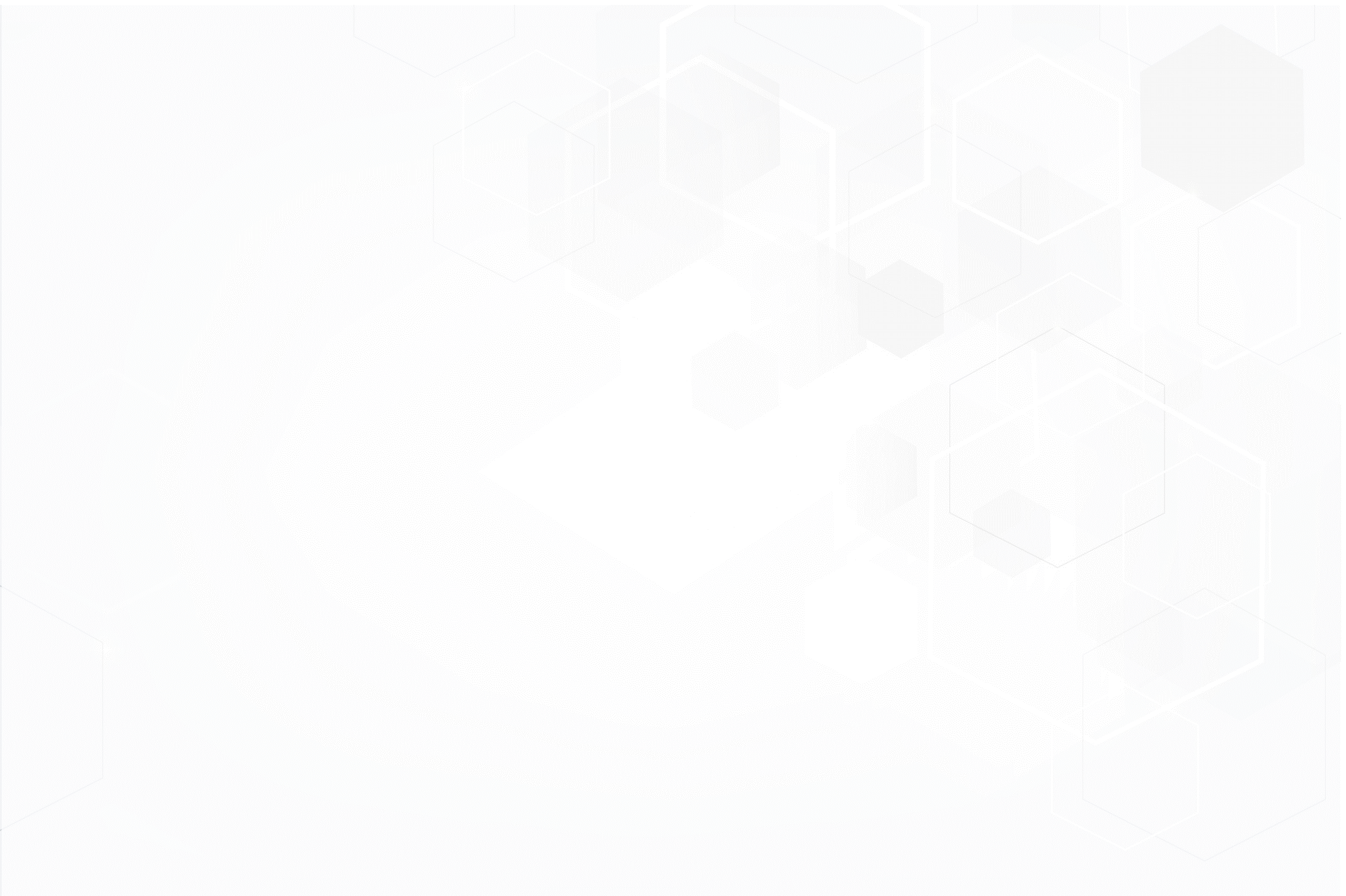 só as empresas que
não estão
em atividade

| 16% dos entrevistados |
motivos para o encerramento das atividades
22%
5%
26%
6%
5%
9%
não dava 
lucro, só prejuízo
não tinha
 clientes
muita burocracia | impostos
abriu outra empresa | mudou de ramo
conseguiu um emprego
dificuldades com o ponto comercial
todas as respostas
dentre os motivos para o encerramento das atividades, praticamente apenas duas correspondem à metade das justificativas (48%) desses empreendedores, ‘não darem lucro’ (26%) e ‘não terem clientes’ (22%) (p2)
+ informações
base: 1.563
(apenas para quem encerrou as atividades)
P2 Por que o(a) Sr.(a) encerrou suas atividades? (ESP-RM)
motivos para o encerramento das atividades
independentemente do critério de segmentação (porte, relacionamento com Sebrae, regime tributário, região, escolaridade), esses dois motivos sempre se destacam das demais justificativas (p2)
+ informações
base: 1.563
(apenas para quem encerrou as atividades)
P2 Por que o(a) Sr.(a) encerrou suas atividades? (ESP-RM)
motivos para o encerramento das atividades
+ informações
base:
(apenas para quem encerrou as atividades)
P2 Por que o(a) Sr.(a) encerrou suas atividades? (ESP-RM)
motivos para o encerramento das atividades
+ informações
base:
P2 Por que o(a) Sr.(a) encerrou suas atividades? (ESP-RM)
motivos para o encerramento das atividades
+ informações
base:
P2 Por que o(a) Sr.(a) encerrou suas atividades? (ESP-RM)
pretensões dos
entrevistados inativos
45%
48%
6%
quase 1 em cada 2 (45%) desses empreendedores inativos ainda pretende retomar (ou iniciar) as atividades empresariais em um futuro próximo (P3)
não estão em atividade e 
não pretendem iniciar/reiniciar
não estão em atividade e 
pretendem iniciar/reiniciar
não estão em atividade e 
não sabem se pretendem iniciar
+ informações
P3 (O(A) Sr.(a) pretende iniciar/reiniciar suas atividades, no futuro próximo? (ESP-RU)
pretensões dos
entrevistados inativos
base:
A intenção de voltar a empreender está mais presente nas MEs (47%), nos não optantes pelo Simples (50%) e nos empreendedores das regiões Norte (55%) e Sudeste (52%) (p3)
+ informações
P3 (O(A) Sr.(a) pretende iniciar/reiniciar suas atividades, no futuro próximo? (ESP-RU)
pretensões dos
entrevistados inativos
base:
+ informações
base:
P3 (O(A) Sr.(a) pretende iniciar/reiniciar suas atividades, no futuro próximo? (ESP-RU)
empecilhos para iniciar | reiniciar
as atividades
19%
3%
36%
6%
4%
18%
dinheiro
outros empecilhos diversos
a economia voltar a melhorar
definir um local
licenças e documentação
clientes |
 serviços
todas as respostas
Para reinício/início das atividades empresariais, 1 em cada 3 desses empreendedores dependeria, principalmente, de recursos financeiros (36%) e em menor medida (1 em cada 6) de uma melhoria no ambiente econômico (18%) (p4)
+ informações
base: 781
P4 O que falta para o(a) Sr.(a) iniciar/reiniciar suas atividades? (ESP-RU) P1.) O que falta para o(a) Sr.(a) iniciar suas atividades? (ESP-RU)
empecilhos para iniciar | reiniciar
as atividades
pouco mais de 1 em cada 2 empecilhos (54%) citados pelos empreendedores se concentram em duas únicas justificativas (‘dinheiro’ e ‘economia melhorar’) (p4) 

esses dois empecilhos foram os mais citados pelas EPP (68%) e pelos não optantes (59%).
+ informações
base: 781
P4 O que falta para o(a) Sr.(a) iniciar/reiniciar suas atividades? (ESP-RU) P1.) O que falta para o(a) Sr.(a) iniciar suas atividades? (ESP-RU)
empecilhos para iniciar | reiniciar
as atividades
+ informações
base:
P4 O que falta para o(a) Sr.(a) iniciar/reiniciar suas atividades? (ESP-RU) P1.) O que falta para o(a) Sr.(a) iniciar suas atividades? (ESP-RU)
empecilhos para iniciar | reiniciar
as atividades
esses mesmos dois empecilhos (‘dinheiro’ e ‘economia melhorar’) são também os maiores nas regiões Sul e Norte e estão entre os três maiores nas demais regiões, sugerindo tratar-se de uma dificuldade nacional e não regional (p4)
+ informações
base:
P4 O que falta para o(a) Sr.(a) iniciar/reiniciar suas atividades? (ESP-RU) P1.) O que falta para o(a) Sr.(a) iniciar suas atividades? (ESP-RU)
escolaridade dos inativos
surpreende que pouco mais de 1 em cada 2 desses empreendedores (~52%) que não está com a empresa em atividade normal tenha o ensino ‘superior completo’ ou ‘pós-graduação’ (p5)
11%
61%
28%
algo que, de certa forma, sinaliza uma insuficiência apenas do ensino formal para uma prática empresarial de sucesso
+ informações
base: 1.719
P5 Qual a sua escolaridade? (ESP-RU)
escolaridade dos inativos
+ informações
base:
P5 Qual a sua escolaridade? (ESP-RU)
escolaridade dos inativos
particularmente nos estados do Sudeste esse percentual de empreendedores com o ‘superior completo’, juntamente com os ‘pós-graduados’, se destaca das demais regiões (p5)
+ informações
base:
P5 Qual a sua escolaridade? (ESP-RU)
escolaridade dos inativos
base:
+ informações
P5 Qual a sua escolaridade? (ESP-RU)
classificação de raça 
dos inativos
A maioria dos inativos se declara como “branco(a)” (63%), enquanto os inativos “pardos” e “pretos” somam 32% do total, apesar destes últimos representarem a maioria da população brasileira.
+ informações
base: 1.719
P6 Em termos de raça, como o(a) Sr.(a) se classificaria? (EST-RU)
classificação de raça 
dos inativos
base:
+ informações
P6 Em termos de raça, como o(a) Sr.(a) se classificaria? (EST-RU)
classificação de raça 
dos inativos
base:
+ informações
P6 Em termos de raça, como o(a) Sr.(a) se classificaria? (EST-RU)
classificação de raça 
dos inativos
base:
+ informações
P6 Em termos de raça, como o(a) Sr.(a) se classificaria? (EST-RU)
apenas empresas
em atividade
como MEI

| 84% dos entrevistados |
endereço comercial
praticamente 3 em cada 4 dessas empresas (74%) que estão em atividade já estão operando em um estabelecimento comercial/industrial (p7)
apenas 1 em cada 5 delas (21%) funciona na própria residência do empreendedor
base: 8.565
P7 Onde funciona o seu negócio? (EST-RU)
endereço comercial
base:
tal situação (de estar em uma ‘casa’ ou em um ‘estabelecimento comercial/industrial’) está relacionada a fatores como: o porte das empresas, o relacionamento com o Sebrae e o próprio regime tributário (p7)
+ informações
P7 Onde funciona o seu negócio? (EST-RU)
endereço comercial
base:
+ informações
P7 Onde funciona o seu negócio? (EST-RU)
endereço comercial
base:
+ informações
P7 Onde funciona o seu negócio? (EST-RU)
tempo de existência da
empresa
14 anos
tempo
médio
frente à baixa sobrevivência das empresas no Brasil, é positivo constatar que o tempo médio de existência dessas empresas corresponde a mais de uma década, principalmente se levarmos em conta que 47% delas já atuam há mais de 11 anos (p8)
+ informações
base: 8.443
P8  A sua empresa existe há quanto tempo? (ESP-RU)
tempo de existência da
empresa
14 anos
tempo
médio
base:
ME
EPP
cliente Sebrae
não cliente Sebrae
optante Simples
não optante
Merece também destaque o fato de as empresas clientes do Sebrae terem 15% a mais de idade média do que as não clientes.
apesar de uma considerável diferença (33%) entre as idades médias das empresas, em função do porte, é bastante auspicioso as MEs terem um tempo médio de existência de quase 13 anos (12,7) (p8)
+ informações
P8  A sua empresa existe há quanto tempo? (ESP-RU)
tempo de existência da
empresa
ver em ordem decrescente(UF)
2
1
tempo em anos
por região
base:
por  uf
+ informações
base:
P8  A sua empresa existe há quanto tempo? (ESP-RU)
motivos para empreender
as motivações para empreender desses entrevistados se concentraram em aspectos positivos como ‘experiência & conhecimento’, ‘vontade’ e ‘oportunidade de mercado’ (p9)
apenas 1 em cada 4 dessas motivações (23%) remetiam para o empreendedorismo de necessidade, as quais, ainda assim, se provaram como decisões acertadas, seja pelo porte das empresas ou pela longevidade das mesmas
23%
+ informações
base: 8.565
P9 O que levou o(a) Sr.(a) a se tornar um(a) empresário(a).  (EST-RM)
motivos para empreender
base:
as motivações para empreender, considerados os respectivos portes atuais dessas empresas ou mesmo os demais critérios de segmentação, foram todas muito similares, quando comparadas opção a opção (p9)
+ informações
P9 O que levou o(a) Sr.(a) a se tornar um(a) empresário(a).  (EST-RM)
motivos para empreender
base:
+ informações
P9 O que levou o(a) Sr.(a) a se tornar um(a) empresário(a).  (EST-RM)
motivos para empreender
base:
+ informações
P9 O que levou o(a) Sr.(a) a se tornar um(a) empreendedor(a).  (EST-RM)
principal ocupação antes 
de abrir a empresa
praticamente 7 em cada 10 empreendedores (68%) iniciaram a vida profissional como funcionário de alguma empresa, o que talvez explique a longevidade e o porte alcançado pelas mesmas (p10)
23%
por outro lado, aproximadamente 1 em cada 4 (23%) iniciou as atividades por conta própria, sem ter sido empregado em outra empresa, o que, de alguma forma, espelharia o empreendedorismo de sucesso no Brasil.
+ informações
base: 8.565
P10 Qual era a sua principal ocupação antes de abrir sua empresa? (ESP-RU)
principal ocupação antes 
de abrir a empresa
os percentuais, mais uma vez, se apresentam como muito similares, independentemente do critério de segmentação considerado (p10)
+ informações
base:
P10 Qual era a sua principal ocupação antes de abrir sua empresa? (ESP-RU)
principal ocupação antes 
de abrir a empresa
+ informações
base:
P10 Qual era a sua principal ocupação antes de abrir sua empresa? (ESP-RU)
principal ocupação antes 
de abrir a empresa
+ informações
base:
P10 Qual era a sua principal ocupação antes de abrir sua empresa? (ESP-RU)
tempo trabalhado
informalmente
11 anos
tempo
médio
a informalidade ainda é uma realidade bastante presente nas empresas brasileiras e uma situação complexa de ser vencida (p10)
base: 811
36%
Prova disso é que esses empreendedores de sucesso ficaram, na média, 11 anos nesse “estágio”.
+ informações
P11  Por quanto tempo o(a) Sr.(a)  teve um negócio sem CNPJ? (ESP-RU)
tempo trabalhado
informalmente
11 anos
tempo
médio
ME
EPP
cliente Sebrae
não cliente Sebrae
optante Simples
não optante
base:
+ informações
P11  Por quanto tempo o(a) Sr.(a)  teve um negócio sem CNPJ? (ESP-RU)
tempo trabalhado
informalmente
ver em ordem decrescente(UF)
2
1
tempo em anos
por região
base:
por  uf
+ informações
base:
P11  Por quanto tempo o(a) Sr.(a)  teve um negócio sem CNPJ? (ESP-RU)
condições de compra
em função do CNPJ
apenas 60% dos entrevistados consideram que a formalização tenha agregado melhores condições de compra. (P12)
CNPJ deu melhores condições para comprar de fornecedores
ou seja, para 4 em cada 10 desses empreendedores advindos da informalidade, as vantagens da formalização nas compras com fornecedores não são perceptíveis.
60%
+ informações
base: 886
P12  O(a) Sr.(a) acredita que ter um CNPJ lhe deu melhores condições para comprar de seus fornecedores? (ESP-RU)
melhores condições de compra
em função do CNPJ
formalização deu melhores condições 
para comprar
não cliente Sebrae
não optante
optante Simples
cliente Sebrae
ME
EPP
56%
86%
78%
54%
66%
45%
base:
+ informações
são consideráveis as diferenças dos percentuais quanto às melhorias nas condições de compra em função do CNPJ, em todas as segmentações analisadas, particularmente, entre as ME e as EPP. (p13)
P12  O(a) Sr.(a) acredita que ter um CNPJ lhe deu melhores condições para comprar de seus fornecedores? (ESP-RU)
melhores condições de compra
em função do CNPJ
ver em ordem decrescente(UF)
2
1
formalização deu melhores condições 
para comprar
por região
base:
por  uf
+ informações
base:
P12  O(a) Sr.(a) acredita que ter um CNPJ lhe deu melhores condições para comprar de seus fornecedores? (ESP-RU)
implicações da formalização no faturamento
formalização ajudou a ganhar mais
75%
base: 8.565
3 em cada 4 desses empreendedores consideram que a abertura da empresa possibilitou maior ganho financeiro, o que é muito positivo, considerando a crise econômica pela qual passa o país (p13)
+ informações
P13  Na sua visão, a abertura da sua empresa fez o(a) Sr.(a) ganhar mais? (ESP-RU)
implicações da formalização
no faturamento
formalização ajudou a ganhar mais
não cliente Sebrae
não optante
optante Simples
cliente Sebrae
ME
EPP
73%
83%
79%
73%
76%
73%
base:
+ informações
Quanto maior o porte da empresa, maior é o percentual de concordância. O maior percentual de concordância foi verificado também nos optantes pelo Simples e nos clientes do Sebrae (p13)
P13  Na sua visão, a abertura da sua empresa fez o(a) Sr.(a) ganhar mais? (ESP-RU)
implicações da formalização 
no faturamento
ver em ordem decrescente(UF)
2
1
formalização ajudou a ganhar mais
por região
base:
por  uf
+ informações
base:
P13  Na sua visão, a abertura da sua empresa fez o(a) Sr.(a) ganhar mais? (ESP-RU)
produtos ou serviços para a prefeitura ou governo
o poder público, nas suas diferentes instâncias, continua sendo um relevante player para essas empresas, tanto que 1 em cada 3 empreendedores já realizou vendas para prefeituras ou para o governo (p14)
já venderam produtos ou serviços para prefeitura/ governo
33%
+ informações
base: 8.565
P14  A sua empresa já vendeu produtos ou serviços para a prefeitura ou governo? (ESP-RU)
produtos ou serviços para a prefeitura ou governo
já venderam produtos ou
 serviços para prefeitura/ governo
não cliente Sebrae
não optante
optante Simples
cliente Sebrae
ME
EPP
41%
39%
29%
34%
28%
30%
base:
em todas as segmentações consideradas, são consideráveis as diferenças dos percentuais no que se refere às vendas de produtos ou serviços para prefeituras ou governos, destacando-se as EPP, os clientes do Sebrae e os optantes pelo Simples (p14)
+ informações
P14  A sua empresa já vendeu produtos ou serviços para a prefeitura ou governo? (ESP-RU)
produtos ou serviços para a prefeitura ou governo
ver em ordem decrescente(UF)
2
1
já venderam para prefeitura / governo
por região
base:
por  uf
+ informações
+ informações
base:
P14  A sua empresa já vendeu produtos ou serviços para a prefeitura ou governo? (ESP-RU)
frequência de venda de produtos ou serviços para outras empresas
55%
31%
as vendas de produtos e serviços para outras empresas, contudo, são as mais frequentes no âmbito das ME e das EPP (p15)
B2B
sempre
nunca
os volumes de vendas dessas empresas para outras empresas (B2B), no entanto, crescem quanto maior a escolaridade desses empreendedores, aparentemente, sinalizando necessidade de maior apoio do Sebrae junto aos menos escolarizados
base: 8.565
14%
às vezes
+ informações
P15  Com que frequência o(a) Sr.(a) vende produtos ou serviços para outras empresas? (EST-RU)
frequência de venda de produtos ou serviços para outras empresas
base:
de qualquer forma, os resultados indicam que, independentemente do critério de segmentação adotado, o setor privado é sempre o principal mercado (p15)
+ informações
P15  Com que frequência o(a) Sr.(a) vende produtos ou serviços para outras empresas? (EST-RU)
frequência de venda de produtos ou serviços para outras empresas
por região
com exceção dos estados do Nordeste, as demais regiões apresentam resultados bem similares com relação às vendas de produtos e serviços para outras empresas (p15)
+ informações
sempre
às vezes
nunca
base:
P15  Com que frequência o(a) Sr.(a) vende produtos ou serviços para outras empresas? (EST-RU)
frequência de venda de produtos ou serviços para outras empresas
por UF
base:
+ informações
sempre
às vezes
nunca
P15  Com que frequência o(a) Sr.(a) vende produtos ou serviços para outras empresas? (EST-RU)
empréstimo em nome da empresa
6%
buscaram e não conseguiram empréstimo
57%
buscaram e conseguiram empréstimo
36%
não buscaram
mesmo se tratando de empresas maiores e com uma longevidade já considerável, a realidade é que a grande maioria delas ainda não alavanca os seus negócios com recursos oriundos do sistema financeiro (p16)
de qualquer forma, dentre os empreendedores que recorreram a essa fonte de recursos, somente 1 em cada 7 (15%) não teve êxito ao buscar empréstimo em nome da respectiva empresa
+ informações
base: 8.565
P16  O(A) Sr.(a) já tentou pegar um empréstimo em nome de sua empresa? (ESP-RU)
empréstimo em nome da empresa
base:
as EPP são mais demandantes de crédito do que as ME e têm também uma taxa maior de sucesso na busca por empréstimos em relação às ME   (p16)
+ informações
P16  O(A) Sr.(a) já tentou pegar um empréstimo em nome de sua empresa? (ESP-RU)
empréstimo em nome da empresa
base:
a taxa de insucesso (buscou e não conseguiu / total dos empreendedores que buscaram empréstimo) aram apresenta uma variação expressiva apenas em função do porte das empresas, onde as MEs (18%) apresentam um percentual maior do que o dobro das EPPs (7%)  (p16)
+ informações
nos demais critérios de segmentação as variações são bem reduzidas
P16  O(A) Sr.(a) já tentou pegar um empréstimo em nome de sua empresa? (ESP-RU)
empréstimo em nome da empresa
por região
A “não busca” por empréstimos permanece sendo a característica mais presente em todas as regiões geográficas, com maior participação das empresas localizadas na região Sudeste. (p16)
+ informações
buscou empréstimo e não conseguiu
não buscou
buscou empréstimo e conseguiu
base:
P16  O(A) Sr.(a) já tentou pegar um empréstimo em nome de sua empresa? (ESP-RU)
empréstimo em nome da empresa
por UF
+ informações
importante destacar que alguns estados como SC, MT, AC, AP e RR apresentam percentuais de empreendedores que ‘buscaram e conseguiram empréstimo’ superiores àqueles que não tiveram essa postura (p16)
buscou empréstimo e não conseguiu
não buscou
buscou empréstimo e conseguiu
P16  O(A) Sr.(a) já tentou pegar um empréstimo em nome de sua empresa? (ESP-RU)
onde buscou o empréstimo
43%
buscaram empréstimo
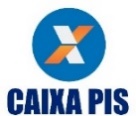 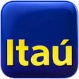 base: 4.413
os bancos ‘públicos’ se destacam particularmente, respondendo por mais de 3 em cada 4 (76%) desses pleitos de empreendedores que buscaram empréstimo  (p17)
+ informações
chama atenção a ainda tímida presença das cooperativas ou similares
P17  Onde o(a) Sr.(a) buscou empréstimo? (ESP-RM)
onde buscou o empréstimo
base:
+ informações
P17  Onde o(a) Sr.(a) buscou empréstimo? (ESP-RM)
onde buscou o empréstimo
+ informações
base:
P17  Onde o(a) Sr.(a) buscou empréstimo? (ESP-RM)
onde buscou o empréstimo
+ informações
base:
P17  Onde o(a) Sr.(a) buscou empréstimo? (ESP-RM)
fonte de renda
70%
atividade como empresário é a única fonte de renda
a atividade empresarial consiste na única fonte de renda para a maioria das pessoas entrevistadas (70%) (p18)
+ informações
base: 8.565
P18  O(A) Sr.(a)  tem outra fonte de renda, além da sua atividade como empresário(a)? (ESP-RM)
fonte de renda
base:
A dependência da atividade empresarial varia pouco nos critérios de segmentação considerados (p18)
+ informações
P18  O(A) Sr.(a)  tem outra fonte de renda, além da sua atividade como empresário(a)? (ESP-RM)
fonte de renda
ver em ordem decrescente(UF)
2
1
atividade como EMPRESÁRIO é a única fonte de renda
por região
por  uf
+ informações
P18  O(A) Sr.(a)  tem outra fonte de renda, além da sua atividade como empresário(a)? (ESP-RM)
principal motivação para abrir uma empresa
9%
9%
37%
6%
10%
7%
ter uma empresa formal
possibilidade de emitir nota fiscal
ser dono do meu próprio negócio
necessidade de obter/aumentar renda
aproveitar uma oportunidade de mercado
outras motivações diversas
todas as respostas
As motivações para abrir uma empresa se concentram em apenas três: ter uma empresa formal (37%), possibilidade de emitir nota fiscal (10%) e ser dono do meu próprio negócio (9%). (p19)
+ informações
base: 8.565
P19  Qual foi o principal motivo que levou o(a) Sr.(a) a abrir uma empresa? (ESP-RU)
principal motivação para abrir uma empresa
o empreendedorismo por necessidade foi citado por somente 7% dos entrevistados  (p19)
+ informações
base: 8.565
P19  Qual foi o principal motivo que levou o(a) Sr.(a) a abrir uma empresa? (ESP-RU)
principal motivação para abrir uma empresa
+ informações
base:
P19  Qual foi o principal motivo que levou o(a) Sr.(a) a abrir uma empresa? (ESP-RU)
principal motivação para abrir uma empresa
a exemplo de outros resultados já apresentados, existem apenas pequenas variações entre as regiões geográficas, no que diz respeito às motivações para abrir uma empresa (p19)
+ informações
base:
P19  Qual foi o principal motivo que levou o(a) Sr.(a) a abrir uma empresa? (ESP-RU)
principal motivação para abrir uma empresa
por UF
+ informações
P19  Qual foi o principal motivo que levou o(a) Sr.(a) a abrir uma empresa? (ESP-RU)
ajuda para se abrir| formalizar a empresa
1 em cada 2 empreendedores não recebeu ajuda para abrir ou formalizar sua empresa (p20)
Quase 1/3 dos empreendedores foi auxiliado por um contador, na abertura de sua empresa. (p20)
Apenas 3% dos entrevistados disseram ter recebido ajuda do Sebrae na abertura de suas respectivas empresas. (p20)
+ informações
base: 8.565
P20  O(A) Sr.(a) recebeu ajuda para abrir/formalizar sua empresa? (ESP-RU)
ajuda para se abrir| formalizar a empresa
+ informações
base:
P20  O(A) Sr.(a) recebeu ajuda para abrir/formalizar sua empresa? (ESP-RU)
ajuda para se abrir| formalizar a empresa
por região
+ informações
P20  O(A) Sr.(a) recebeu ajuda para abrir/formalizar sua empresa? (ESP-RU)
ajuda para se abrir| formalizar a empresa
por UF
+ informações
P20  O(A) Sr.(a) recebeu ajuda para abrir/formalizar sua empresa? (ESP-RU)
principal dificuldade encontrada no dia a dia
não tem dificuldade
conquistar clientes
entender,  cumprir obrigações legais
competir com concorrentes
30%
14%
10%
9%
todas as respostas
A conquista de clientes foi apontada como a principal dificuldade, no dia a dia, pelos empresários, lembrando que a falta deles foi citada como uma das principais causas de encerramento das atividades. Ou seja, percebe-se bastante coerência nas respostas a essas duas questões. (p21 e p2)
+ informações
base: 8.565
P21  Qual a principal dificuldade que o(a) Sr.(a) enfrenta no dia a dia do seu negócio? (ESP-RU)
principal dificuldade encontrada no dia a dia
surpreendente que para 1 em cada 7 empreendedores a maior dificuldade encontrada no dia a dia resida em “entender, cumprir as obrigações legais” (p21)
+ informações
base: 8.565
P21  Qual a principal dificuldade que o(a) Sr.(a) enfrenta no dia a dia do seu negócio? (ESP-RU)
principal dificuldade encontrada no dia a dia
+ informações
base:
P21  Qual a principal dificuldade que o(a) Sr.(a) enfrenta no dia a dia do seu negócio? (ESP-RU)
principal dificuldade encontrada no dia a dia
apesar de algumas variações em termos absolutos, as duas principais dificuldades apontadas pelos empreendedores são as mesmas em todas as regiões geográficas (p21)
+ informações
base:
P21  Qual a principal dificuldade que o(a) Sr.(a) enfrenta no dia a dia do seu negócio? (ESP-RU)
principal dificuldade encontrada no dia a dia
+ informações
P21  Qual a principal dificuldade que o(a) Sr.(a) enfrenta no dia a dia do seu negócio? (ESP-RU)
áreas em que sente mais necessidade de capacitação
Pelos elevados percentuais de respostas, percebe-se que há expressiva necessidade de capacitação em todas as áreas de conhecimento apresentadas aos empresários entrevistados.
Com exceção dos 18% que afirmam não necessitar de treinamento, na média, cada um dos demais empreendedores indicou 3,2 dessas áreas
+ informações
base: 8.565
P22  Quais são as áreas em que sente mais necessidade de capacitação, cursos ou consultoria atualmente? Eu vou citar algumas áreas e eu gostaria que o(a) Sr.(a) indicasse quais são aquelas em que o(a) Sr.(a) sente mais necessidade. EST – RM –RANDOM
áreas em que sente mais necessidade de capacitação
em que pesem as diferenças entre os perfis, as variações percentuais entre os mesmos, área a área, não são tão expressivas (p22)
significando talvez se tratarem de necessidades comuns a todo esse universo
base:
+ informações
P22  Quais são as áreas em que sente mais necessidade de capacitação, cursos ou consultoria atualmente? Eu vou citar algumas áreas e eu gostaria que o(a) Sr.(a) indicasse quais são aquelas em que o(a) Sr.(a) sente mais necessidade. EST – RM –RANDOM
áreas em que sente mais necessidade de capacitação
base:
+ informações
P22  Quais são as áreas em que sente mais necessidade de capacitação, cursos ou consultoria atualmente? Eu vou citar algumas áreas e eu gostaria que o(a) Sr.(a) indicasse quais são aquelas em que o(a) Sr.(a) sente mais necessidade. EST – RM –RANDOM
áreas em que sente mais necessidade de capacitação
por UF
+ informações
P22  Quais são as áreas em que sente mais necessidade de capacitação, cursos ou consultoria atualmente? Eu vou citar algumas áreas e eu gostaria que o(a) Sr.(a) indicasse quais são aquelas em que o(a) Sr.(a) sente mais necessidade. EST – RM –RANDOM
interesse em cursos/capacitação
online
presencial
24%
42%
a preferência dos empreendedores por cursos/capacitação no formato ‘online’ já supera o ‘presencial’  (p23)
online com encontros presenciais
26%
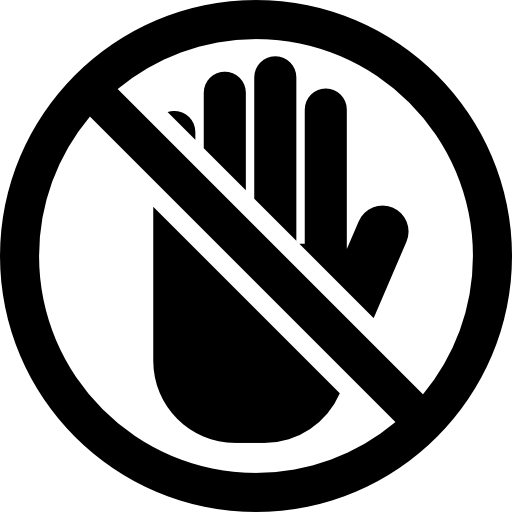 não tenho interesse
8%
+ informações
base: 7.373
P23  O(A) Sr.(a)  prefere fazer um curso, uma capacitação que seja de que forma? (EST-RU)
interesse em cursos/capacitação
base:
+ informações
P23  O(A) Sr.(a)  prefere fazer um curso, uma capacitação que seja de que forma? (EST-RU)
interesse em cursos/capacitação
base:
+ informações
base:
P23  O(A) Sr.(a)  prefere fazer um curso, uma capacitação que seja de que forma? (EST-RU)
tempo que dispõem para realizar cursos/capacitações
2 em cada 3 desses empreendedores dispõem de até 4 horas por semana para a realização dos cursos/capacitação (p24)
84%
somente 3 em cada 10 empreendedores dispõe de mais de 6 horas por semana para a realização dos cursos/capacitação
3% - 
não souberam responder
+ informações
base: 6.975
P24  Quantas horas por semana o(a) Sr.(a)  teria disponível para realizar um curso, uma capacitação? (EST-RU)
tempo que dispõem para realizar cursos/capacitações
base:
+ informações
P24  Quantas horas por semana o(a) Sr.(a)  teria disponível para realizar um curso, uma capacitação? (EST-RU)
tempo que dispõem para realizar cursos/capacitações
base:
+ informações
base:
P24  Quantas horas por semana o(a) Sr.(a)  teria disponível para realizar um curso, uma capacitação? (EST-RU)
pagamento de 
impostos
1 em cada 4 empreendedores já deixou de pagar algum imposto (p25)
já deixaram de pagar algum imposto
25%
+ informações
base: 8.565
P25  O(A) Sr.(a) já deixou de pagar algum imposto? (ESP-RU)
pagamento de 
impostos
já deixaram de pagar algum imposto
não cliente Sebrae
não optante
optante Simples
cliente Sebrae
ME
EPP
27%
29%
23%
22%
33%
25%
base:
Como era de se esperar, o percentual de optantes que deixaram de pagar algum imposto é menor que o de não optantes na mesma condição, e isso se deve, teoricamente, ao fato de os não optantes estarem sujeitos a uma maior carga tributária. (p25)
+ informações
P25  O(A) Sr.(a) já deixou de pagar algum imposto? (ESP-RU)
pagamento de 
impostos
ver em ordem decrescente(UF)
2
1
já deixaram de pagar algum imposto
por região
por  uf
+ informações
+ informações
P25  O(A) Sr.(a) já deixou de pagar algum imposto? (ESP-RU)
situação atual com os 
impostos
já deixaram de pagar algum imposto e hoje estão em dia com o pagamento de impostos
apesar de o resultado representar mais da metade dos respondentes, importante atentar que parcela expressiva desses empreendedores (42%) não respondeu afirmativamente a esse questionamento (p26)
58%
+ informações
base: 2.664
(apenas para quem já deixou de pagar algum imposto)
P26  E hoje? O(A) Sr.(a) está em dia com o pagamento de seus impostos? (ESP-RU)
situação atual com os 
impostos
já deixaram de pagar algum imposto e hoje estão 
em dia com o pagamento de impostos
não cliente Sebrae
não optante
optante Simples
cliente Sebrae
ME
EPP
51%
50%
64%
60%
55%
60%
base:
independentemente do critério de segmentação considerado, os percentuais dos empreendedores que ainda não estão com os impostos em dia são elevados (p26)
+ informações
chama a atenção também o maior percentual de não clientes do Sebrae, que hoje estão com impostos em dia, em relação ao percentual de clientes.
(apenas para quem já deixou de pagar algum imposto)
P26  E hoje? O(A) Sr.(a) está em dia com o pagamento de seus impostos? (ESP-RU)
situação atual com os 
impostos
ver em ordem decrescente(UF)
2
1
já deixaram de pagar algum imposto e hoje estão 
em dia com o pagamento de impostos
por região
por  uf
+ informações
(apenas para quem já deixou de pagar algum imposto)
P26  E hoje? O(A) Sr.(a) está em dia com o pagamento de seus impostos? (ESP-RU)
renegociação da dívida
têm condições de renegociar a dívida
de qualquer forma, 3 em cada 4 desses empreendedores estão esperançosos, acreditando que terão condições de renegociar suas dívidas  (p27)
75%
+ informações
base: 1.243
P27  O(A) Sr.(a) acredita que teria condições de renegociar a sua dívida? (ESP-RU)
renegociação da dívida
tem condições de renegociar a dívida
não cliente Sebrae
não optante
optante Simples
cliente Sebrae
ME
EPP
79%
78%
72%
76%
75%
74%
base:
+ informações
P27  O(A) Sr.(a) acredita que teria condições de renegociar a sua dívida? (ESP-RU)
renegociação da dívida
ver em ordem decrescente(UF)
2
1
tem condições de renegociar a dívida
em %
por região
por  uf
+ informações
P27  O(A) Sr.(a) acredita que teria condições de renegociar a sua dívida? (ESP-RU)
renegociação da dívida
média
contudo, quase metade desses empreendedores (45%) ainda inadimplentes poderia arcar com um pagamento mensal entre R$ 201 e R$ 600  (p29)
R$1.045,41
mesmo assim, 1 em cada 3 seria capaz de realizar pagamentos acima de R$ 801
+ informações
base: 631
P28  Quanto o(a) Sr.(a) conseguiria pagar por mês caso viesse a renegociar a sua dívida?
renegociação da dívida
média
+ informações
base:
P28  Quanto o(a) Sr.(a) conseguiria pagar por mês caso viesse a renegociar a sua dívida?
renegociação da dívida
ver em ordem decrescente(UF)
2
1
por região
por  uf
+ informações
P28  Quanto o(a) Sr.(a) conseguiria pagar por mês caso viesse a renegociar a sua dívida?
faturamento nos próximos anos
o discurso otimista desses empreendedores  também se faz presente na crença quanto a empresa aumentar o porte nos próximos anos (p31)
acreditam que irão aumentar o porte da empresa nos próximos anos
66%
+ informações
base: 8.565
P29  O(A) Sr.(a) acredita que nos próximos anos, sua empresa pode aumentar de porte? (ESP-RU)
faturamento nos próximos anos
acreditam que irão aumentar o porte
 da empresa nos próximos anos
ME
EPP
cliente Sebrae
não cliente Sebrae
optante Simples
não optante
66%
65%
72%
63%
68%
62%
base:
nesse aspecto em particular, a empresa ter (ou não) um relacionamento com o Sebrae influi positivamente nessa convicção do empreendedor  (p31)
+ informações
P29  O(A) Sr.(a) acredita que nos próximos anos, sua empresa pode aumentar de porte? (ESP-RU)
faturamento nos próximos anos
ver em ordem decrescente(UF)
2
1
acreditam que irão aumentar o porte 
da empresa nos próximos anos
por região
por  uf
+ informações
P29  O(A) Sr.(a) acredita que nos próximos anos, sua empresa pode aumentar de porte? (ESP-RU)
conhecimento das alterações nas regras do Simples Nacional
tinham conhecimento das alterações nas regras do Simples Nacional
Mais da metade desse universo de ME e EPP ainda não possue  conhecimento sobre as alterações nas regras do Simples Nacional (p30)
44%
+ informações
base: 8.565
P30  Em junho do ano passado, foram aprovadas alterações nas regras do Simples Nacional. Com isso, em 2018, os limites de faturamento das Microempresas e das Empresas de Pequeno Porte irão subir. O(A) Sr.(a) sabia dessa alteração?  (ESP-RU)
conhecimento das alterações nas regras do Simples Nacional
tinham conhecimento das alterações
 nas regras do Simples Nacional
não cliente Sebrae
não optante
optante Simples
cliente Sebrae
ME
EPP
42%
53%
42%
45%
41%
53%
base:
tanto as ‘EPPs’ quanto os empreendedores das empresas ainda ‘não optantes’ foram os perfis mais informados sobre as alterações nas regras do Simples Nacional (p30)
+ informações
P30  Em junho do ano passado, foram aprovadas alterações nas regras do Simples Nacional. Com isso, em 2018, os limites de faturamento das Microempresas e das Empresas de Pequeno Porte irão subir. O(A) Sr.(a) sabia dessa alteração?  (ESP-RU)
conhecimento das alterações nas regras do Simples Nacional
ver em ordem decrescente(UF)
2
1
tinham conhecimento das alterações
 nas regras do Simples Nacional
por região
por  uf
+ informações
P30  Em junho do ano passado, foram aprovadas alterações nas regras do Simples Nacional. Com isso, em 2018, os limites de faturamento das Microempresas e das Empresas de Pequeno Porte irão subir. O(A) Sr.(a) sabia dessa alteração?  (ESP-RU)
índice de recomendação
com certeza recomendaria
promotores
51%
índice de 
recomendação
23%
as vantagens e os benefícios de uma formalização do respectivo negócio ainda estaria bem longe de se tratar de algo consensual (p35)
tanto que o índice de recomendação  (“promotores” – “detratores”) se restringe a 23%, principalmente pelo elevado total de ‘detratores’
detratores
28%
+ informações
não recomendaria de forma alguma
base: 8.416 (149 entrevistados não souberam responder a pergunta )
P31  Dê uma nota de 0 a 10 para o quanto o(a) Sr.(a) recomendaria o registro de um negócio para alguém que tenha um negócio informal (sem CNPJ), onde 0 significa ‘com certeza não recomendaria’ e 10 significa ‘com certeza recomendaria’ (ESP-RU)
índice de recomendação
base:
o perfil dos empreendedores com empresas do porte de EPP foram os mais críticos quanto à recomendação para a formalização das empresas (p15)
+ informações
P31  Dê uma nota de 0 a 10 para o quanto o(a) Sr.(a) recomendaria o registro de um negócio para alguém que tenha um negócio informal (sem CNPJ), onde 0 significa ‘com certeza não recomendaria’ e 10 significa ‘com certeza recomendaria’ (ESP-RU)
índice de recomendação
ver em ordem decrescente(UF)
2
1
índice de recomendação
por região
base:
por  uf
+ informações
base:
P31  Dê uma nota de 0 a 10 para o quanto o(a) Sr.(a) recomendaria o registro de um negócio para alguém que tenha um negócio informal (sem CNPJ), onde 0 significa ‘com certeza não recomendaria’ e 10 significa ‘com certeza recomendaria’ (ESP-RU)
escolaridade dos ativos
+ informações
base:
base: 8.565
P32 Qual a sua escolaridade? (ESP-RU)
escolaridade dos ativos
+ informações
base:
P32 Qual a sua escolaridade? (ESP-RU)
escolaridade dos ativos
base:
+ informações
P32 Qual a sua escolaridade? (ESP-RU)
classificação de raça dos ativos
base:
+ informações
base: 8.565
P33 Em termos de raça, como o(a) Sr.(a) se classificaria? (EST-RU)
classificação de raça dos ativos
base:
+ informações
P33 Em termos de raça, como o(a) Sr.(a) se classificaria? (EST-RU)
classificação de raça dos ativos
base:
+ informações
P33 Em termos de raça, como o(a) Sr.(a) se classificaria? (EST-RU)
renda familiar (de todas as pessoas que moram na casa)
25%
média
R$8.507
dentre os que continuam com as suas respectivas empresas ativas, a renda média familiar alcançou R$ 8.507 (p38)
mas, apesar da longevidade e dos portes dessas empresas, 1 em cada 4 desses empreendedores declara uma renda familiar igual ou inferior a 4 salários mínimos
+ informações
base: 7.028
P34 Somando todas as rendas de todas as pessoas que moram na sua casa, o(a) Sr.(a) diria que a sua renda familiar mensal, incluindo salários, “bicos”, aposentadorias etc. é de quanto, aproximadamente? (ESP – RU)
renda familiar de todas as pessoas que moram na casa
média
+ informações
base:
P34 Somando todas as rendas de todas as pessoas que moram na sua casa, o(a) Sr.(a) diria que a sua renda familiar mensal, incluindo salários, “bicos”, aposentadorias etc. é de quanto, aproximadamente? (ESP – RU)
renda familiar de todas as pessoas que moram na casa
+ informações
base:
P34 Somando todas as rendas de todas as pessoas que moram na sua casa, o(a) Sr.(a) diria que a sua renda familiar mensal, incluindo salários, “bicos”, aposentadorias etc. é de quanto, aproximadamente? (ESP – RU)
renda familiar de todas as pessoas que moram na casa
+ informações
base:
P34 Somando todas as rendas de todas as pessoas que moram na sua casa, o(a) Sr.(a) diria que a sua renda familiar mensal, incluindo salários, “bicos”, aposentadorias etc. é de quanto, aproximadamente? (ESP – RU)
quantidade de pessoas que moram na casa
de acordo com o último Censo realizado pelo IBGE (2010), a família brasileira é composta, em média, por 3,3 pessoas, resultado idêntico ao apurado junto aos empreendedores das empresa ativas dos portes ME  & EPP (p35)
3,3
pessoas
base: 8.433
P35 Quantas pessoas moram na sua casa, incluindo filhos e parentes (Incluindo o(a) entrevistado(a))? (ESP-RU)
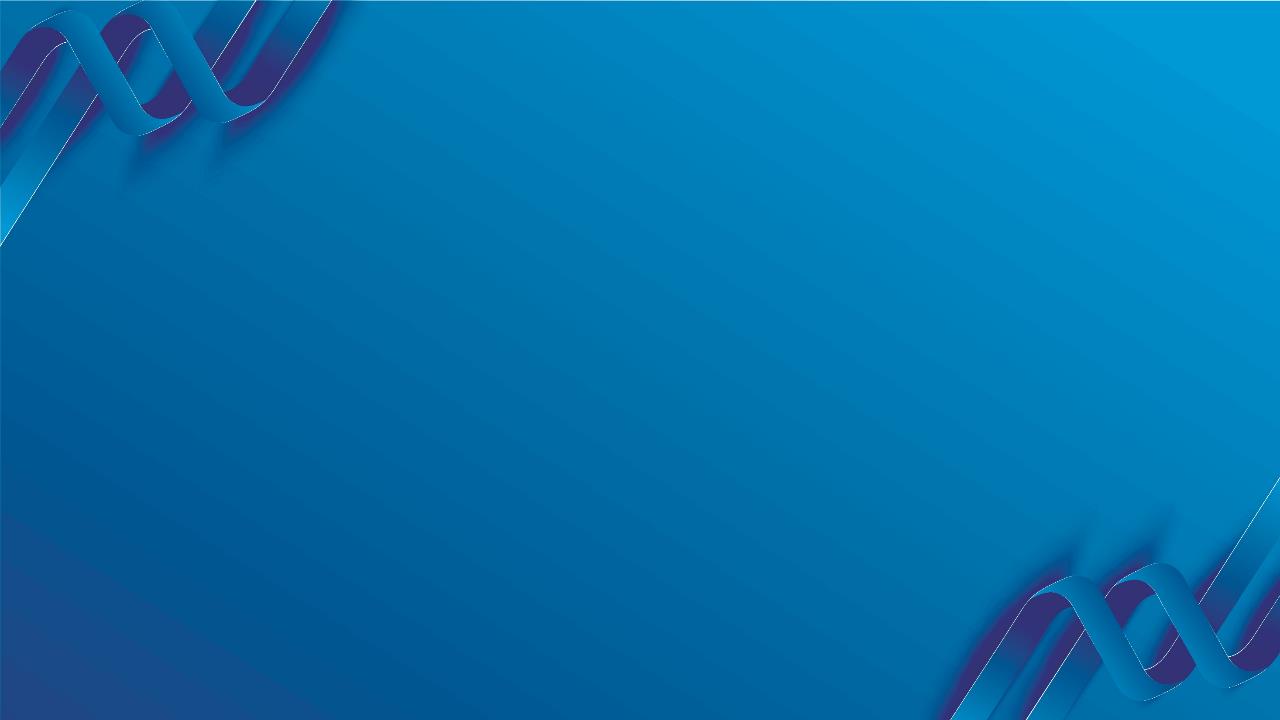 para não esquecer
para não esquecer – empresas inativas
1
a quantidade de Microempresas (ME), que não estão mais em atividade, é praticamente duas vezes maior que a de Empresas de Pequeno Porte (17% de ME contra 9% de EPP) (p1).
2
o relacionamento com o Sebrae se constitui em um aspecto relevante quanto à inatividade da empresa, uma vez que os clientes que encerraram suas atividades (9%) representam quase a metade dos não clientes (18%) (p1)
o regime tributário é outra variável importante, dado que entre as ‘optantes pelo Simples’ o percentual de empresas que encerraram suas atividades corresponde a 13%, enquanto que para as ‘não optantes’ chega a 21%  (p1)
3
4
os dois principais motivos para o encerramento das atividades, que praticamente correspondem à metade das justificativas (‘não dar lucro’ e ‘não ter clientes’), são temas passíveis de serem trabalhados pela grade de soluções do Sebrae (p2)
5
O fato de apenas 1 em cada 2 empreendedores, com empresa em atividade, possuir o ‘ensino superior completo’, ou mesmo uma ‘pós-graduação’, pode representar uma certa limitação ao crescimento/sucesso da empresa (p5)
132
para não esquecer - ativas
o ‘Simples’ tem papel importante em relação às empresas estarem ativas, ao funcionando em estabelecimento comercial; à ‘vontade de abrir um negócio’; à melhor condição para comprar; às vendas para o governo, à obtenção de empréstimos; ao atendimento às obrigações legais, à adimplência, à renegociação de dívidas e ao otimismo quanto ao futuro.
7 em cada 10 empreendedores das empresas ativas terem iniciado a vida profissional como funcionários de empresas explica a longevidade e o porte alcançado dessas pessoas jurídicas, mas também caracterizaria a ausência de empreendedorismo nos jovens (p10)
1
3
uma idade média de 13,5 anos para as MEs e as EPPs ativas é elevado e positivo, juntamente com o equilíbrio entre as diferentes faixas, com 23% de PJs com até 5 anos e no outro extremo 17% de empresas com mais de 20 anos (p8)
a informalidade ainda é um estágio presente na realidade empresarial e uma situação complexa de ser superada, haja vista essa parcela de empreendedores de sucesso ter necessitado, na média, de 11 anos para transpor essa dificuldade (p11)
4
2
para não esquecer - ativas
parece não haver um consenso generalizado quanto às vantagens que a formalização poderia proporcionar às empresas, o que ficou de certa forma evidenciado com o reduzido índice de recomendação para tal (p12, p31)
o crescimento da empresa alavancado por empréstimos parece ainda não ser uma alternativa devidamente considerada pela maior parte desses empreendedores, talvez sendo esse um fator limitador a ser mais atentado (p16)
5
7
mesmo que o governo seja um comprador importante, o comércio entre empresas (B2B) é o que se mostra  mais exitoso (p15)
os bancos ‘públicos’ do sistema financeiro convencional são os mais demandados pelas empresas que buscam créditos, enquanto opções menos onerosas como o cooperativismo e as cooperativas de crédito têm papel secundário nesse contexto (p17)
6
8
para não esquecer - ativas
os donos de pequenos negócios, apesar de bem sucedidos, dispõem de uma margem de erro bem estreita, visto que a grande maioria depende exclusivamente da renda auferida na própria empresa para a sua sobrevivência e a da sua família (p18)
as principais dificuldades encontradas no dia a dia e as áreas onde carecem de capacitação são temáticas claramente passíveis de serem atendidas ou cobertas pela grade de soluções oferecidas pelo Sebrae (p21, p22)
9
11
o êxito dessas empresas talvez resida no baixo percentual de pessoas que tiveram como motivação para abrir o seu próprio negócio o ‘empreendedorismo por necessidade’, em contraponto às aspirações pessoais, à experiência acumulada e às oportunidades
até pela limitação de tempo dos empreendedores, a realização de cursos e de capacitação ‘online’ pelo Sebrae já teria um potencial superior ao próprio formato ‘presencial’, de preferência com a limitação de até 4 horas semanais (p23,p24)
10
12
para não esquecer - ativas
o otimismo seria uma outra característica marcante desse perfil de empreendedores de empresas de sucesso, haja vista a convicção ao aumento do porte nos próximos anos (p29)
13
o empreendedorismo nas MEs e EPPs (ativas e inativas) aparenta ainda ser uma atividade muito concentrada na raça branca,  com a participação das demais raças muito abaixo do que seria identificado como o perfil típico da sociedade brasileira
14
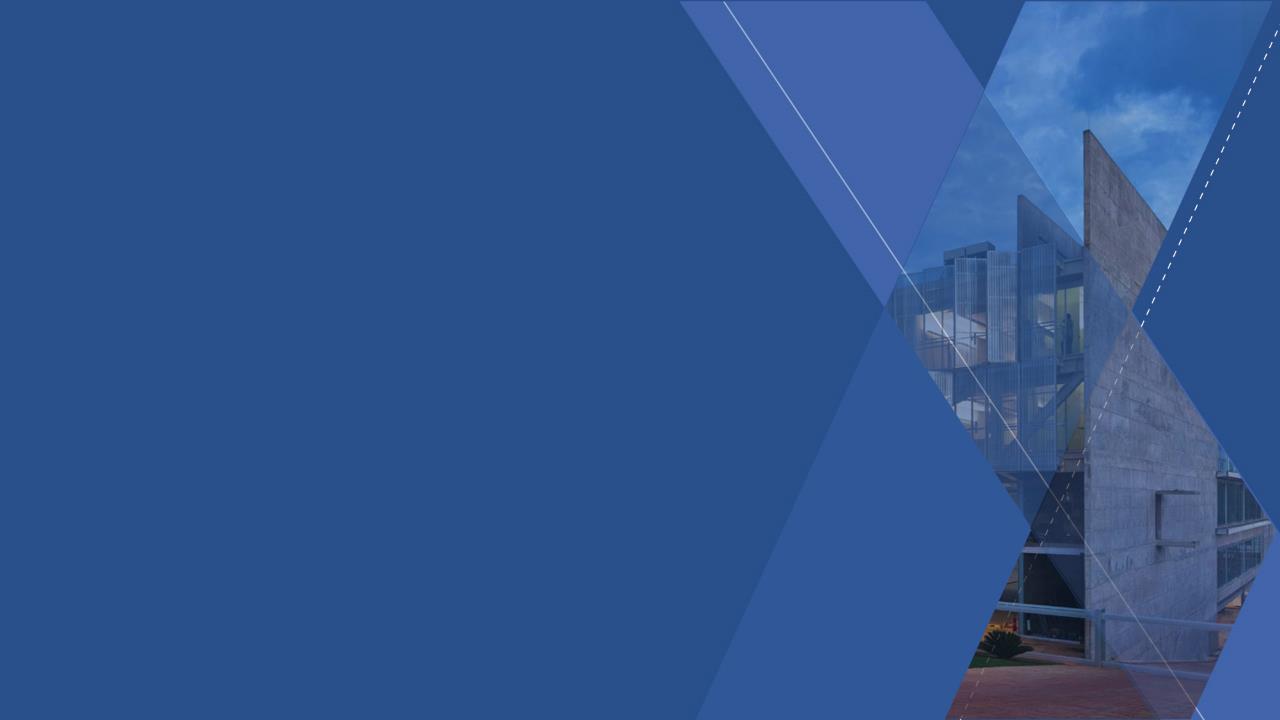 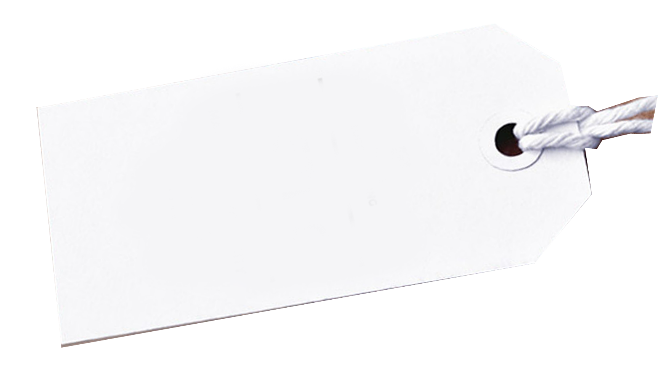 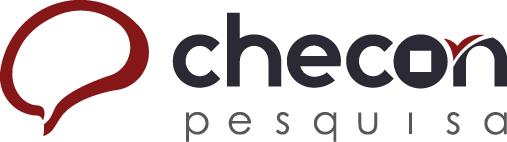 A pesquisa O Perfil das ME e das EPP é produto da Unidade de Gestão Estratégica do Sebrae Nacional.
Mais informações com
Paulo Jorge de Paiva Fonseca 
paulo.fonseca@sebrae.com.br
(61) 2107.0800
www.checonpesquisa.com.br
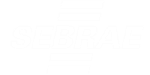